Imunosupresívní léky
Kdy: post transplantační léčba, autoimunity, hypersenzitivity

Nespecifické postupy: ozařování, thymektomie, splenektomie, plasmaferéza

Specifické postupy: léky, které mají působit na určité složky IS, např. na:
migraci buněk
syntézu DNA
tvorbu cytokinů v buňkách
stabilizaci membrán

Obecné působení imunosupresiv: 
antiproliferační
proti T lymfocytům
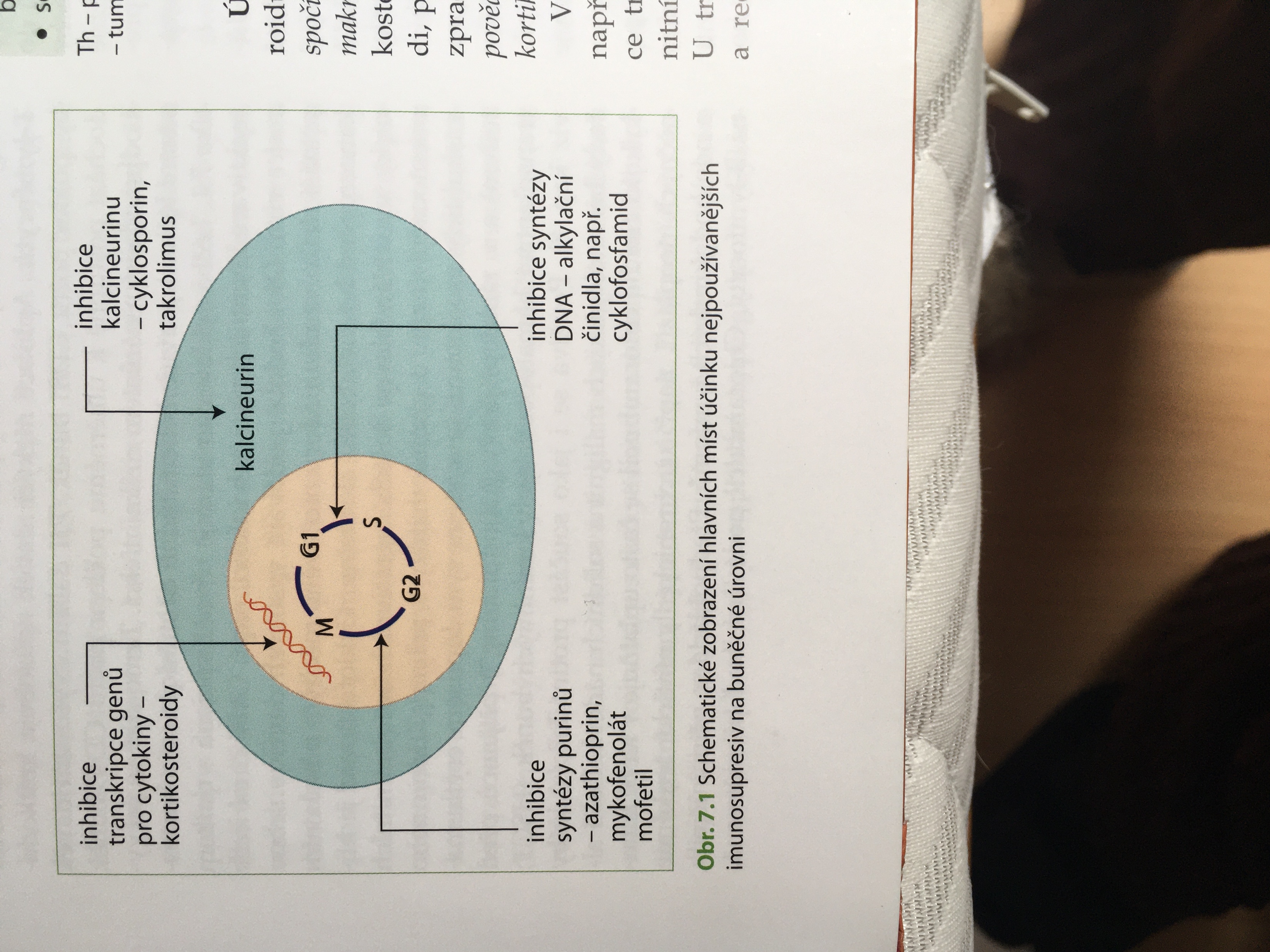 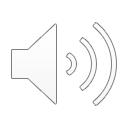 Rozdělení imunosupresiv podle cíle a mechanismu působení: 
 
1. Kortikoidy
kortikosteroidy – přirozené, kortikoidy umělé
intracelulární receptory, ovlivnění transkripce genů, protizánětlivý účinek

Používané sloučeniny: 
hydrokortizon, prednison, metylprednisolon, budesonid, dexamethason, 
betamethason, beclometason, flutikason a mometason. 
Různé lékové formy: 
masti, tablety, injekce, oční kapky, nosní spreje, inhalátory
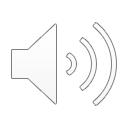 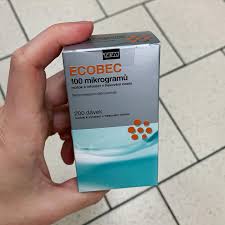 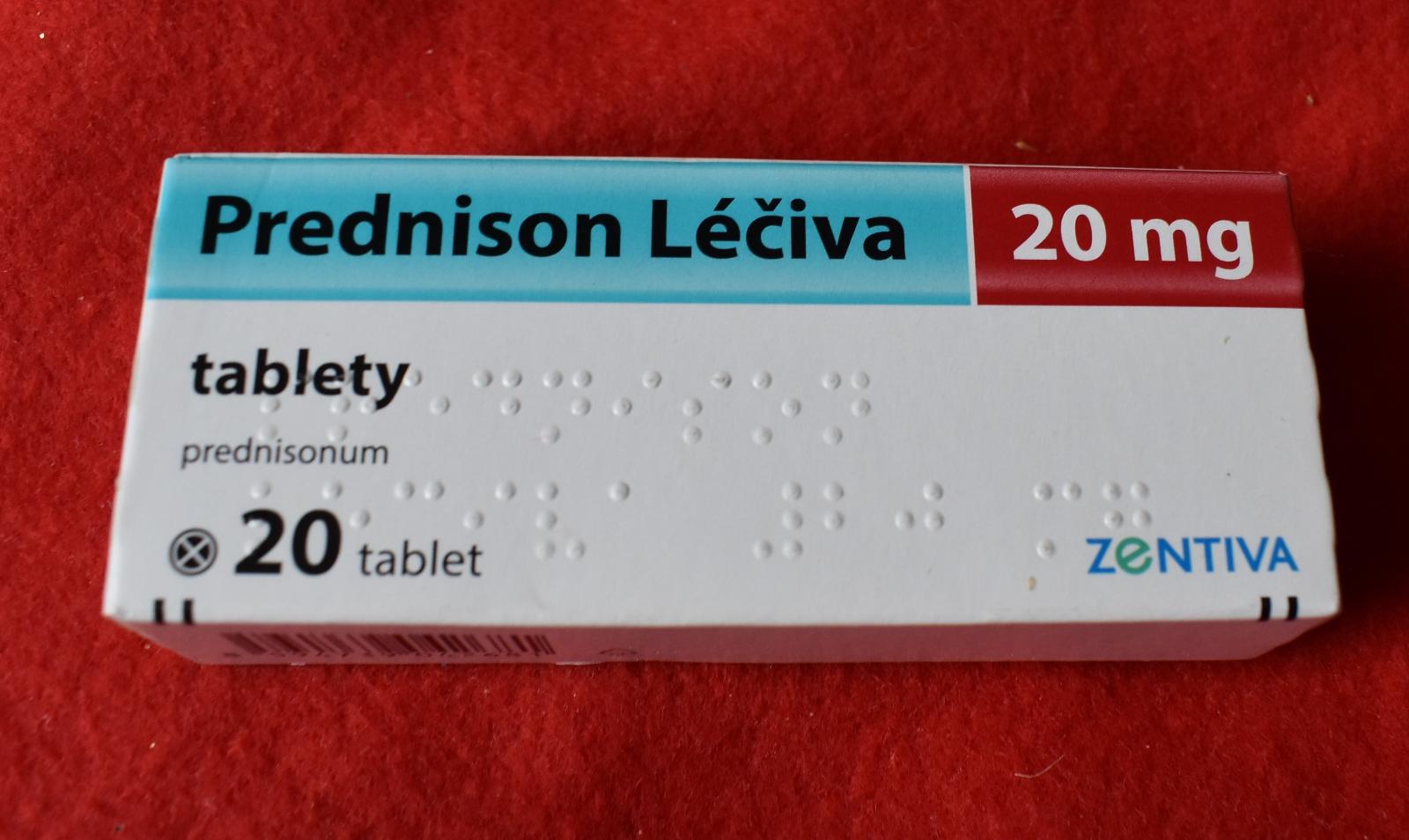 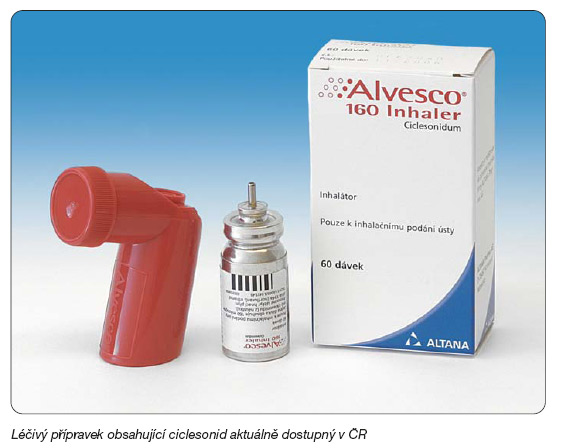 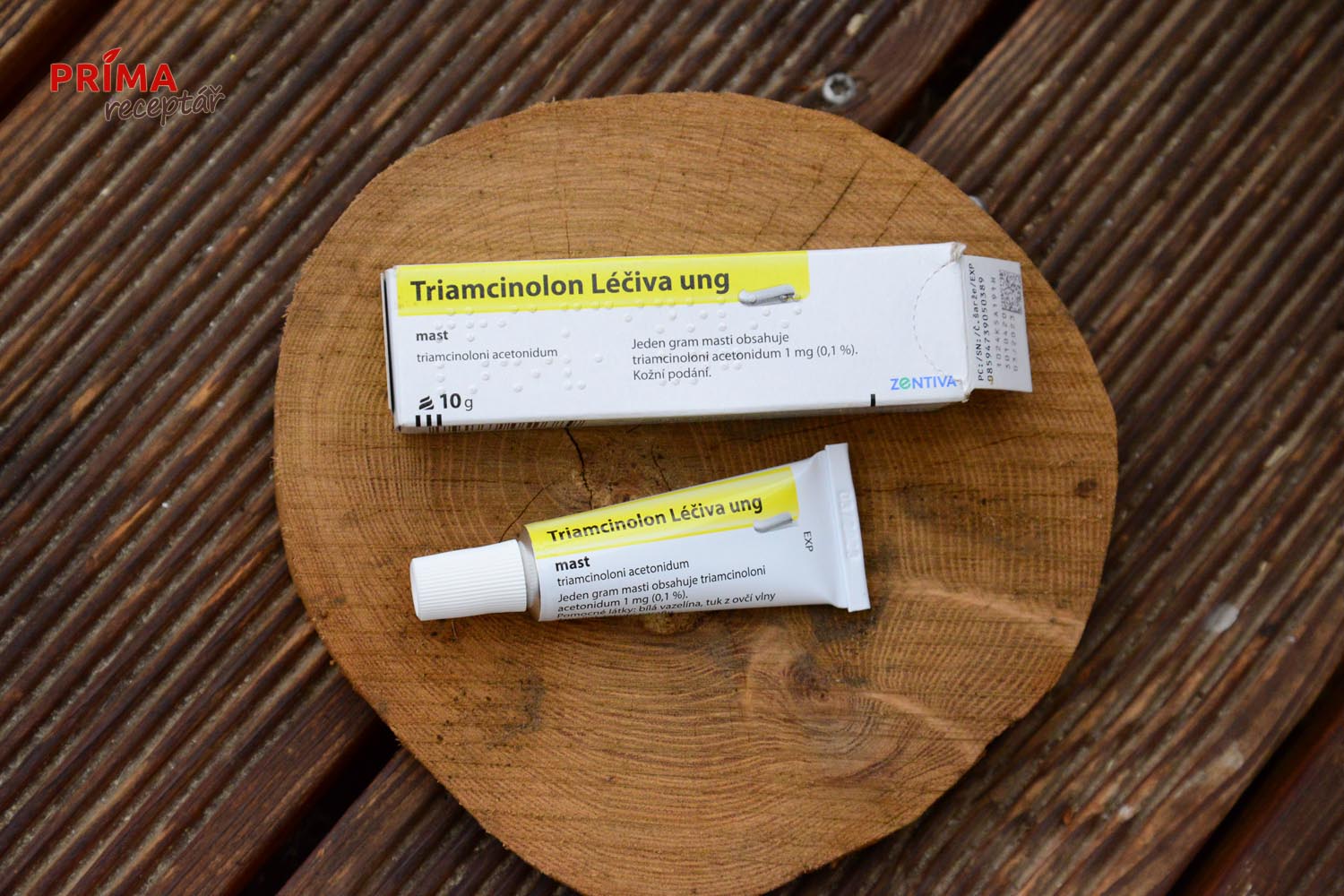 Působení kortikoidů na buněčné úrovni : 

Žádoucí imunosupresívní vliv: 
Změna transkripce genů a následné
snížení produkce prozánětlivých cytokinů 
snížení aktivity neu a makrofágů
snížení proliferace lymfocytů 
snižuje metabolismus kys. arachidonové
tlumí uvolňování histaminu 

Ovlivnění buněčné migrace: 
zvýšení počtu neu v cirkulaci 
(tlumí exepresi adhezivních molekul na neu,
 tím menší prostup do tkání a zvyšuje
 uvolňování z KD) 
snižuje počet monocytů a lymfocytů 

Nežádoucí efekty: 
Zhoršené hojení ran a reparačních dějů
oslabuje funkce endotelu
snižuje fce NK buněk
tlumí dozrávání monocytů na makrofágy
Nežádoucí účinky kortikoidů
A na úrovni celého organismu
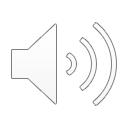 Rozdělení imunosupresiv podle cíle a mechanismu působení:
2. Látky zasahující do metabolismu DNA - inhibují syntézu DNA – dělící se buňky

Antagonisté nukleotidů:
azathioprin (analog hypoxantinu, hepatotoxický) 
kyselina mykofenolová (inhibice inosin-monofosfát dehydrogenáza – purinové nukleotidy)
Alkylační látky: cyklofosfamid (urotoxicita)
Antimetabolity: metotrexát (anlog kyseliny listové) 

3. Látky inhibující buněčné složky imunity - houbového původu
rapamycin ovlivňuje kinázy v buněčném cyklu a tím proliferaci
takrolimus (FK506) tlumí syntézu více cytokinů působí na Th nejvíc, neurologické vedlejší účinky 
Cyklosporin CsA
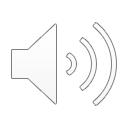 Cyklosporin: (přípravek Sandimun) r. 1978
výrazný mezník v transplantologii

Cyklosporin inhibuje Ca dependentní signální dráhy související s TCR receptory. 

Váže se na cyklofilin a tento komplex ve druhém kroku inhibuje kalcineurin. 
Kalcineurin  je fosfatáza, která normálně defosforyluje nukleární faktor aktivovaných T buněk (NFAT)
Defosforylací je normálně tento faktor aktivován, vstupuje pak do jádra a reguluje expresi genů pro cytokiny. 
Cyklosporin zablokováním defosforylace celý proces inhibuje a tlumí tak produkci příslušných cytokinů, hlavně IL-2, IL-3, IL-4, IL-5, IFN gama.
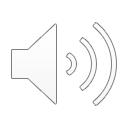 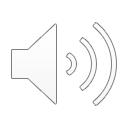 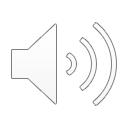 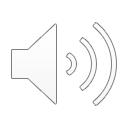 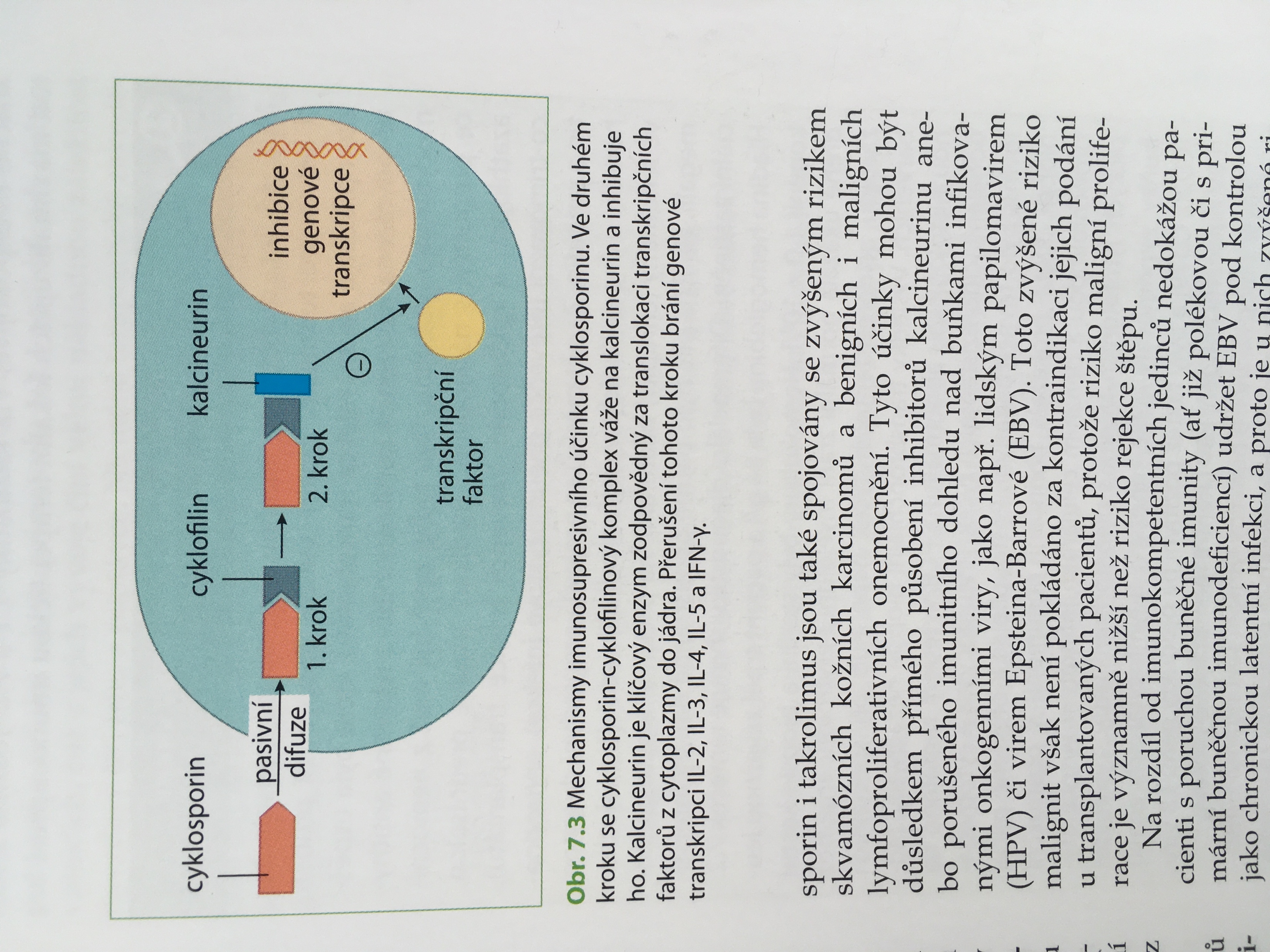 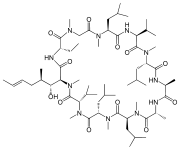 Vliv cyklosporinu na T lymfocyty
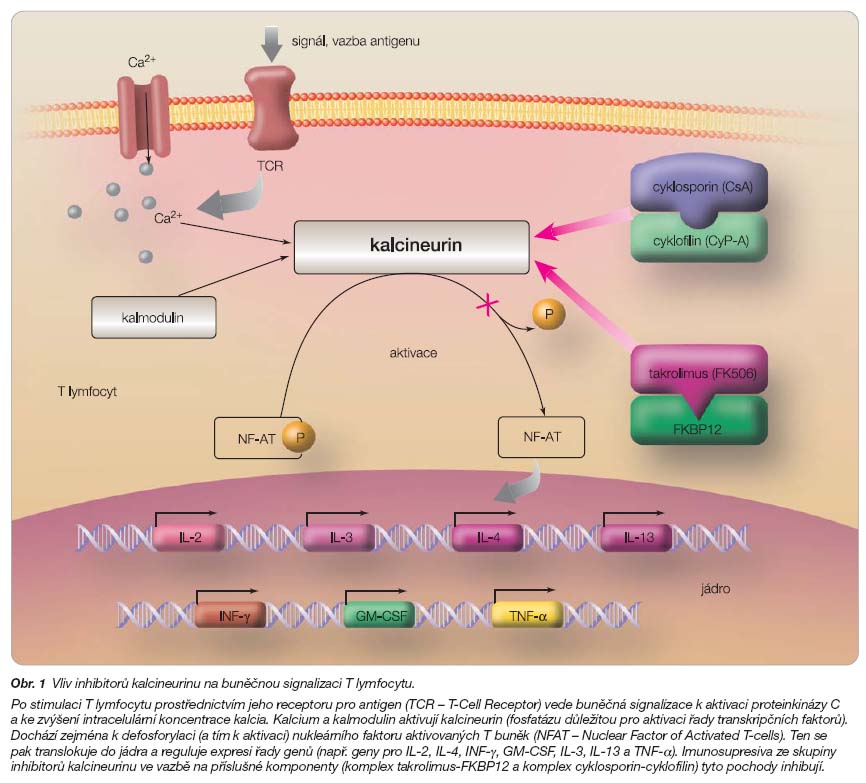 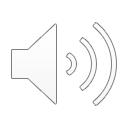 Rozdělení imunosupresiv podle cíle a mechanismu působení:
4. Protilátky proti T lymfocytům 
protilátky polyklonální – málo se požívají, např. anti D proti Rh faktoru

antithymocytární globulin králičí, koňský proti T lymfocytům 

protilátky monoklonální - velký rozvoj nyní  (chimerické nebo humanizované)
V indikacích: rejekce štěpu, léčbě autoimunit, astmatu hematologických malignit a solidních nádorů 

Příklady v transplantologii: 
OKT3 (proti CD3)
Daclizumab proti CD 25 (receptor pro IL-2)
Alemtuzumab (proti CD 52 na monocytech a lymfocytech)
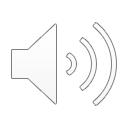 Léčba pomocí imunosupresivních léků
Dispenzarizace
Kontrola základního onemocnění a kontrola nežádoucích účinků
Hrozí: neutropenie, poruchy humorální i buněčné imunity
Monitorování hladin IgG, CD4 T lymfocytů (pokles pod 400/mikrolitr) krevní obraz 
Při dlouhodobé terapii roste riziko sekundárních malignit
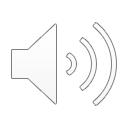